Изменения в ГИА по биологии в 2023 году
ОГЭ ПО БИОЛОГИИ 2023
Структура ОГЭ (ГИА) по биологии
Работа состоит из двух частей и содержит 26 заданий 
   (в 2020 году – 30, в 2022 году - 29).

Изменения в КИМ 2023 года по сравнению с 2022 годом:
 Произошло сокращение общего количества заданий с 29 до 26, сократилось количество заданий 1 части, вторая часть не изменилась. Включены новые задания.
Спецификация КИМ для проведения в 2023 году ОГЭ по БИОЛОГИИ
Спецификация КИМ для проведения в 2023 году ОГЭ по БИОЛОГИИ
Спецификация контрольных измерительных материалов для проведения в 2023 году ОГЭ по БИОЛОГИИ
Спецификация контрольных измерительных материалов для проведения в 2023 году ОГЭ по БИОЛОГИИ
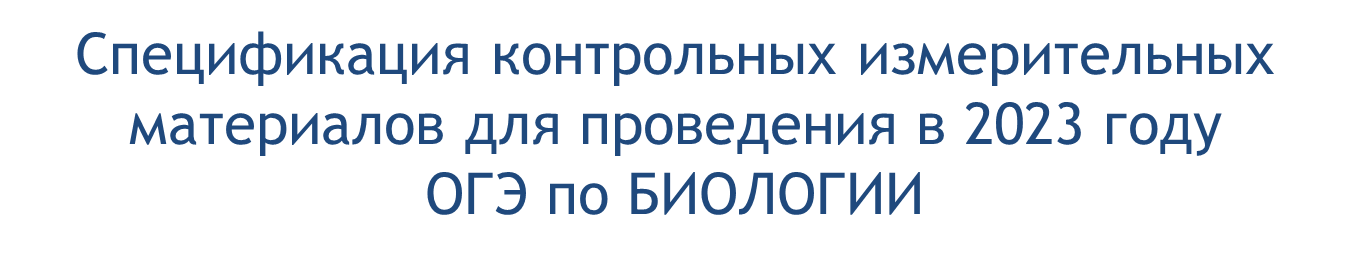 Шкалы перевода пока нет!
№1 ЭС: Знать признаки биологических объектов на разных уровнях организации живого: определять признаки живых организмов
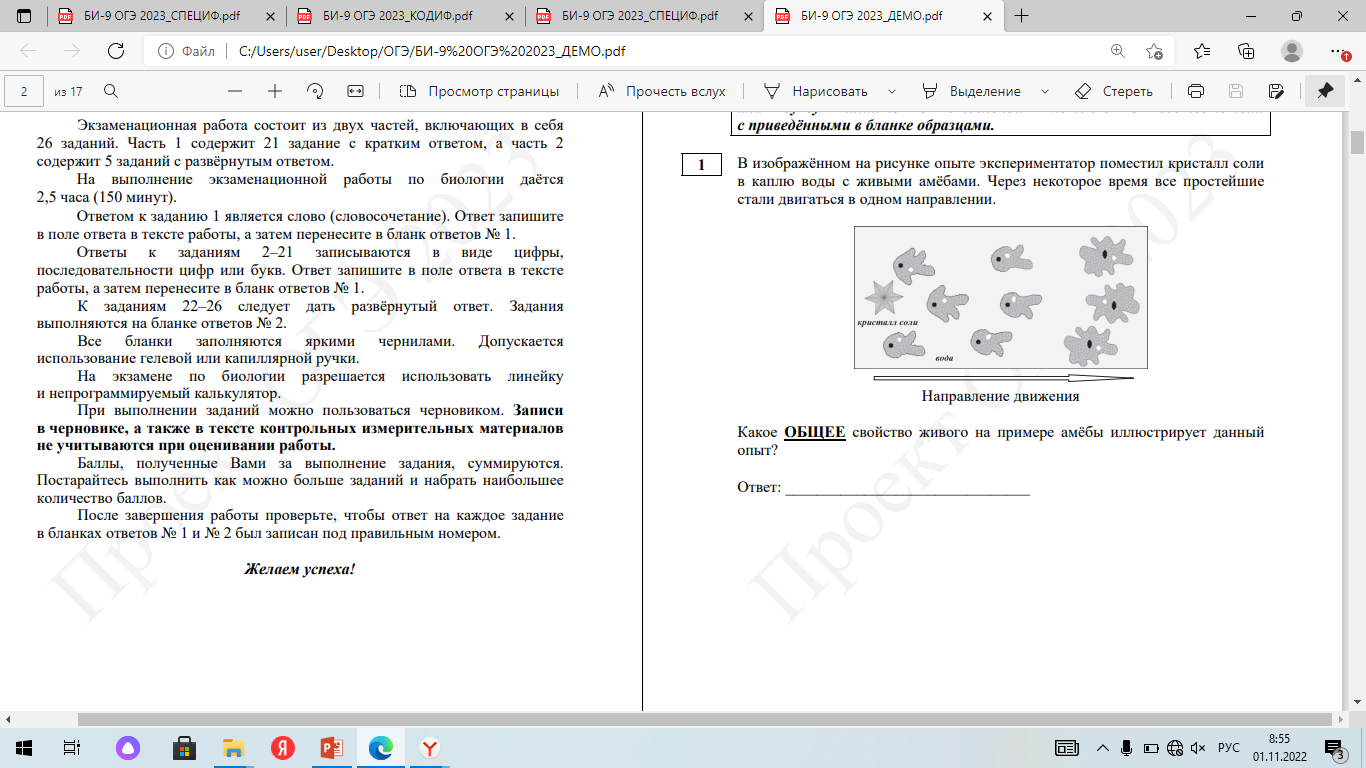 Повышенный уровень, 1 балл
№2 ЭС: Знать признаки биологических объектов на разных уровнях организации живого:определять принадлежность биологических объектов к определённой систематической группе (классификация)
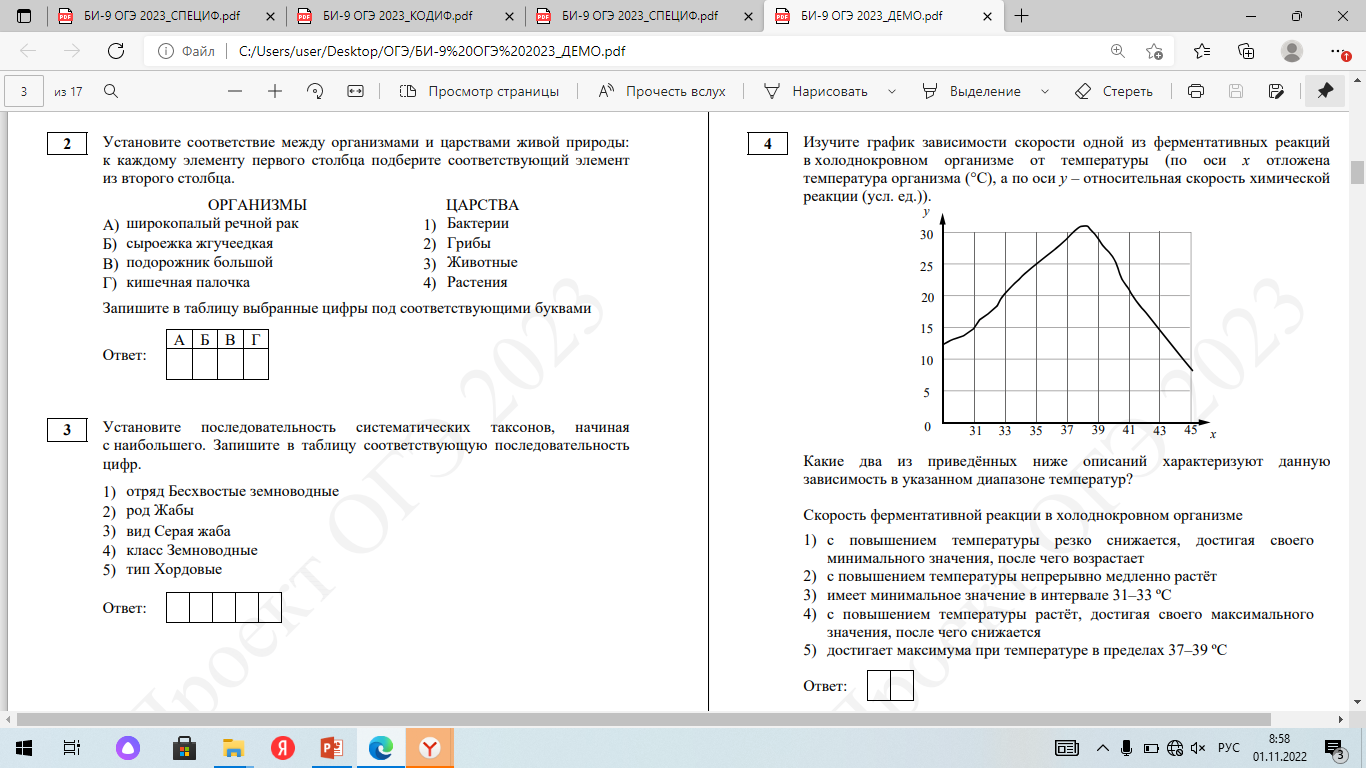 Базовый уровень, 1 балл
№3 ЭС: Знать признаки биологических объектов на разных уровнях организации живого:определять принадлежность биологических объектов к определённой систематической группе (классификация)
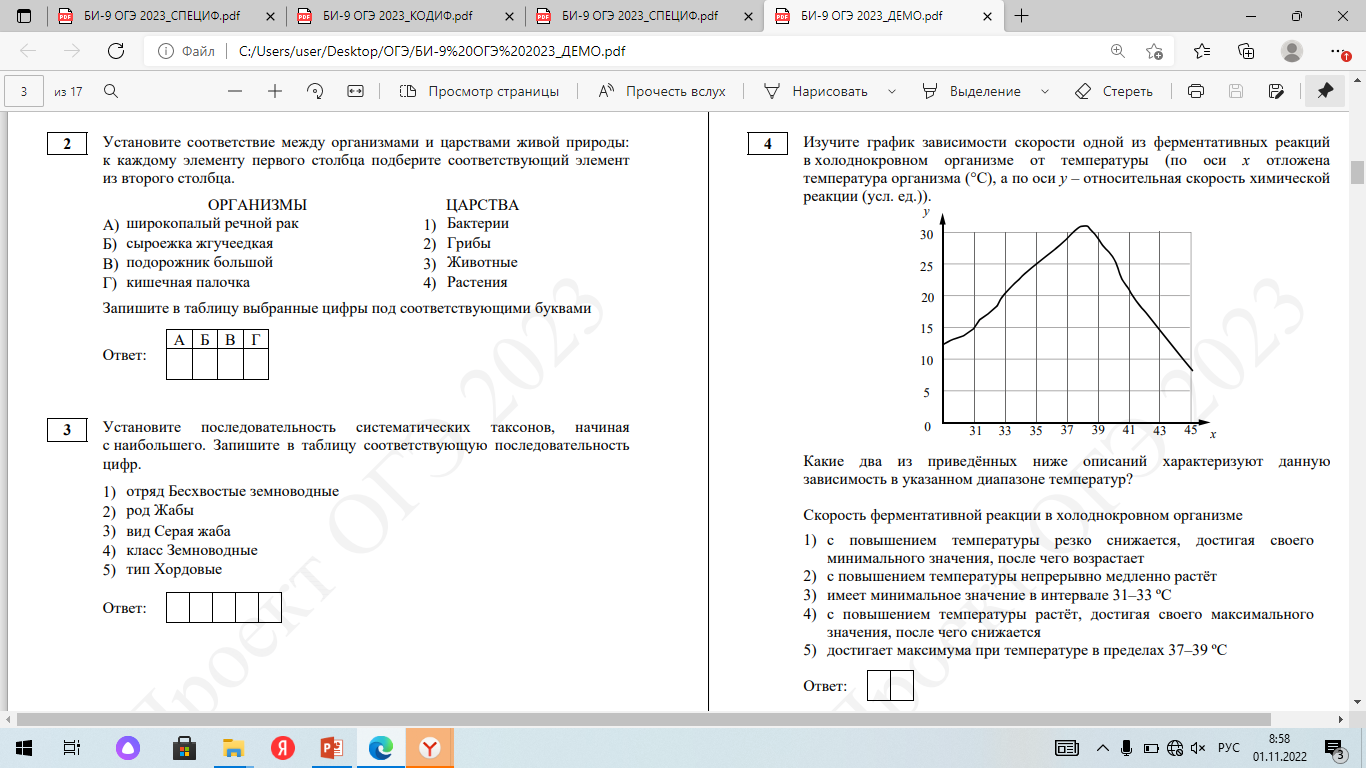 Базовый уровень, 2 балла
№4 ЭС: Знать признаки биологических объектов на разных уровнях организации живого:обладать приёмами работы с информацией биологического содержания, представленной в графической форме
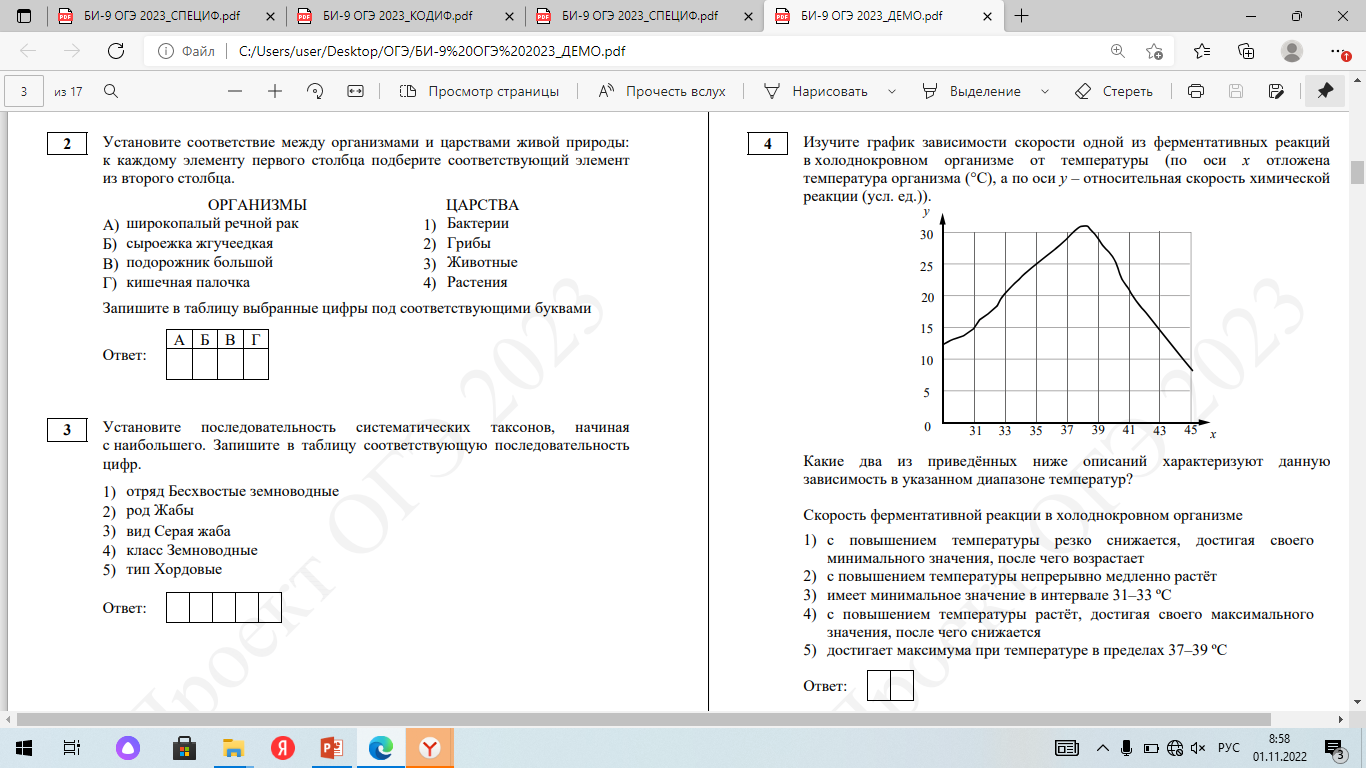 Базовый уровень, 
2 балла
№5 ЭС: Умение определять последовательности биологических процессов, явлений, объектов:
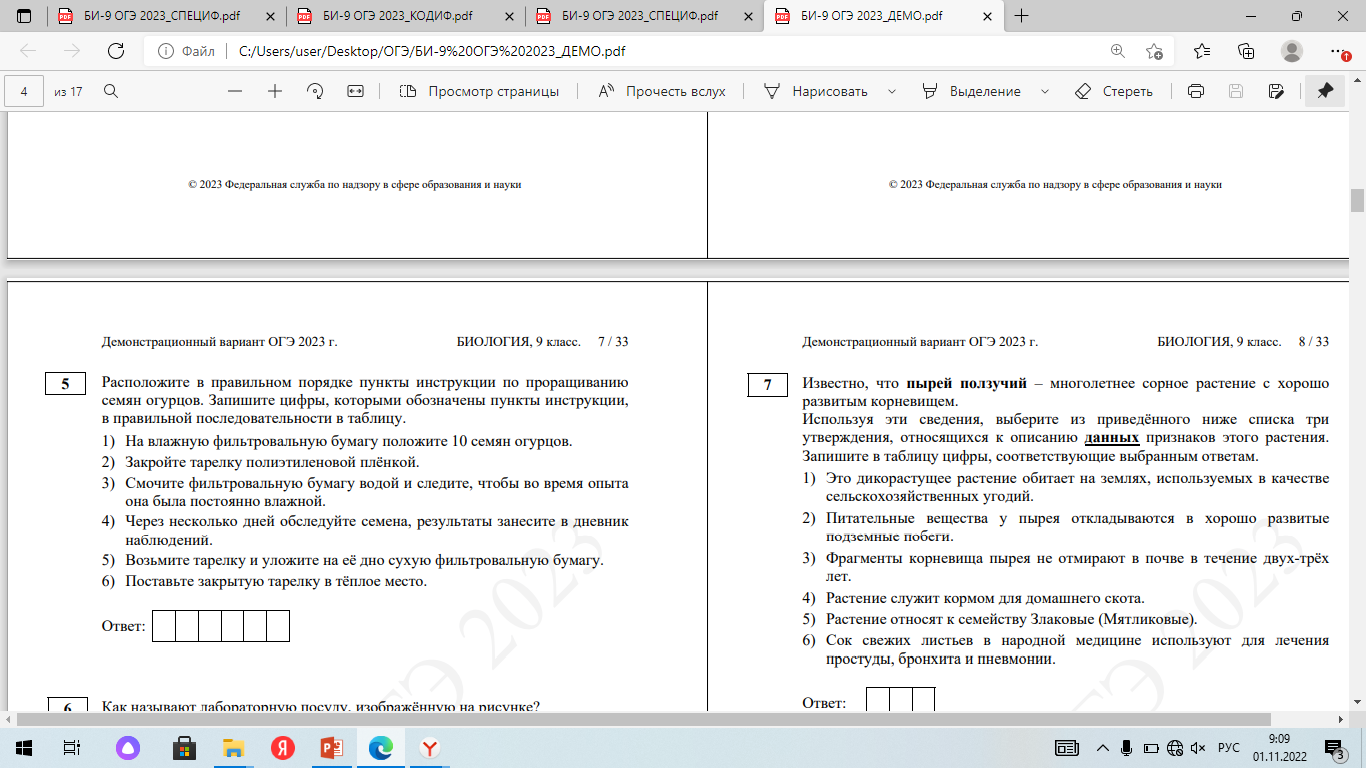 Базовый уровень, 2 балла
№6 ЭС: Приобретать опыт использования аналоговых и цифровых биологических приборов и инструментов
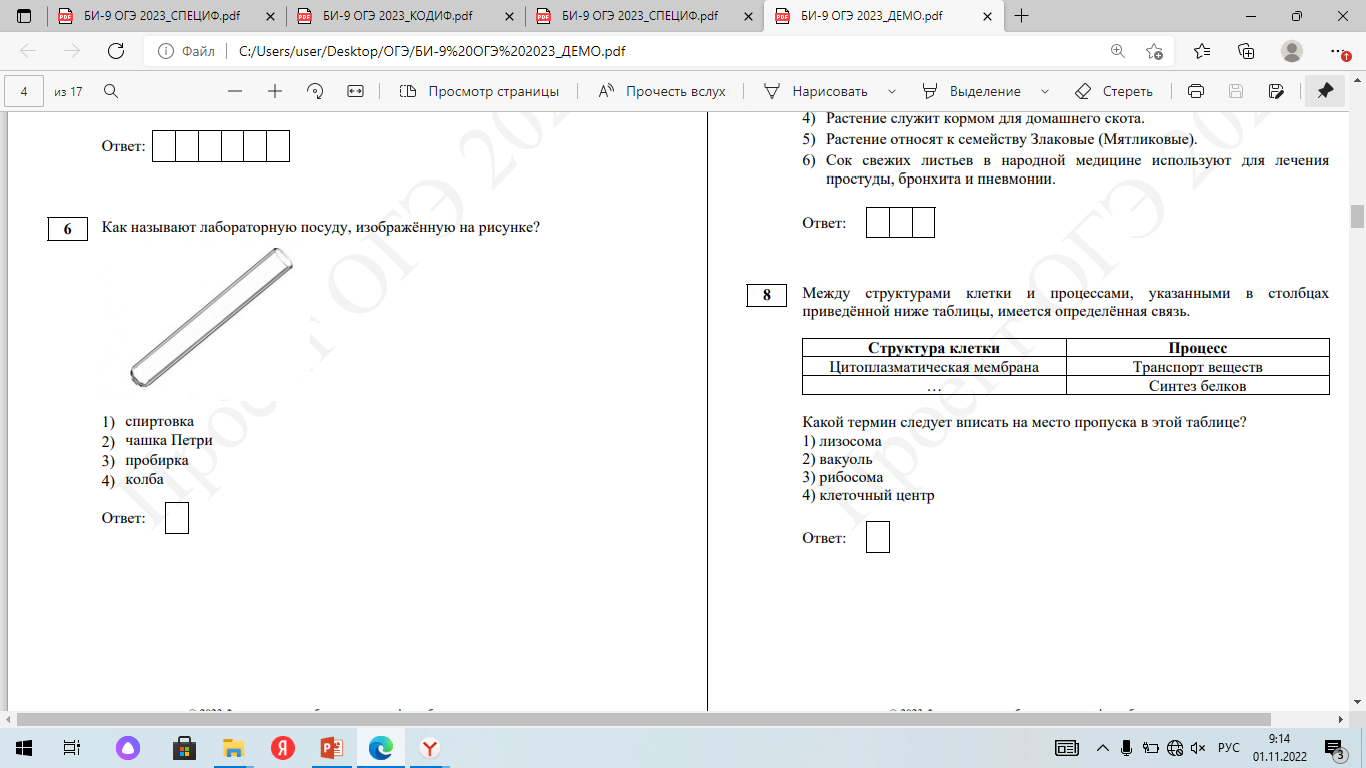 Базовый уровень, 1 балл
№7 ЭС: Обладать приёмами работы по критическому анализу полученной информации и пользоваться простейшими способами оценки её достоверности. Умение проводить множественный выбор.
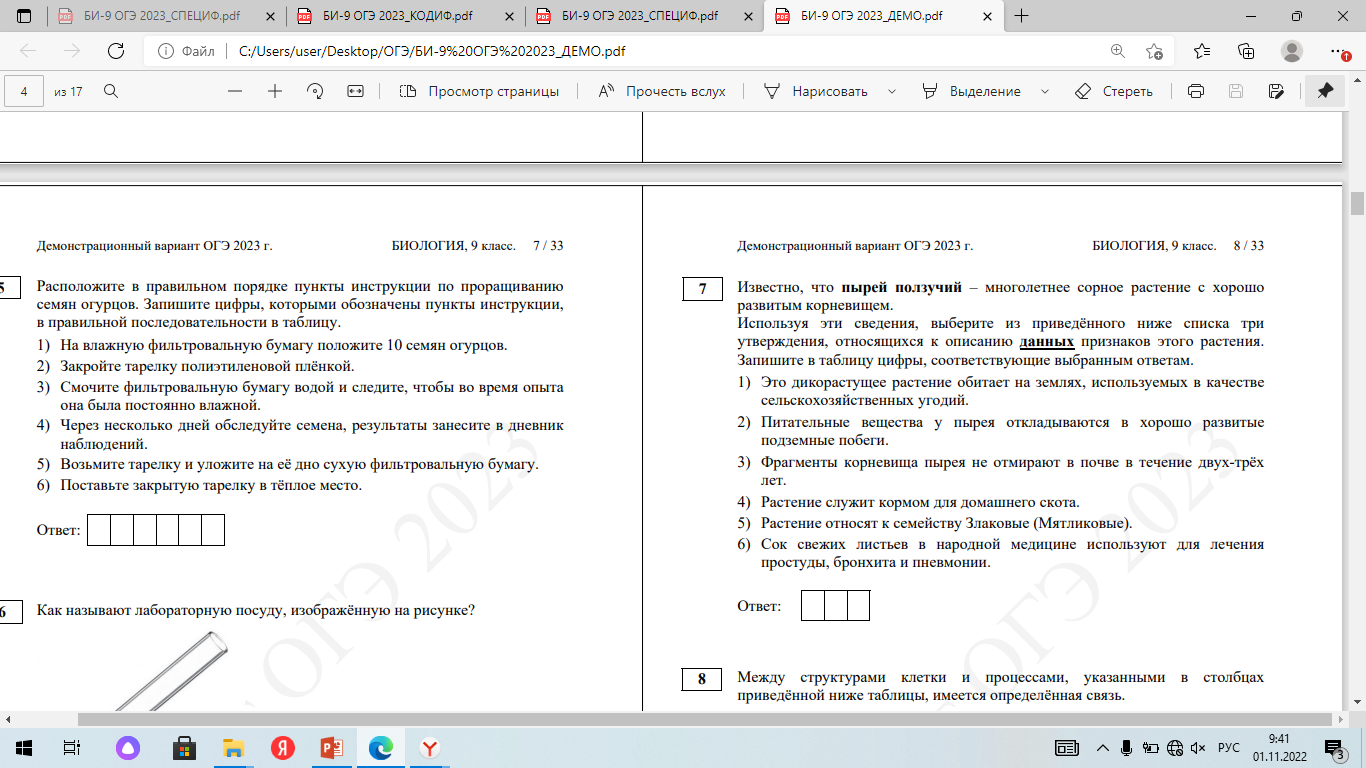 Повышенный уровень, 2 балла
№8 ЭС: Использовать понятийный аппарат и символический язык биологии; грамотно применять научные термины, понятия, теории, законы для объяснения наблюдаемых биологических объектов, явлений и процессов
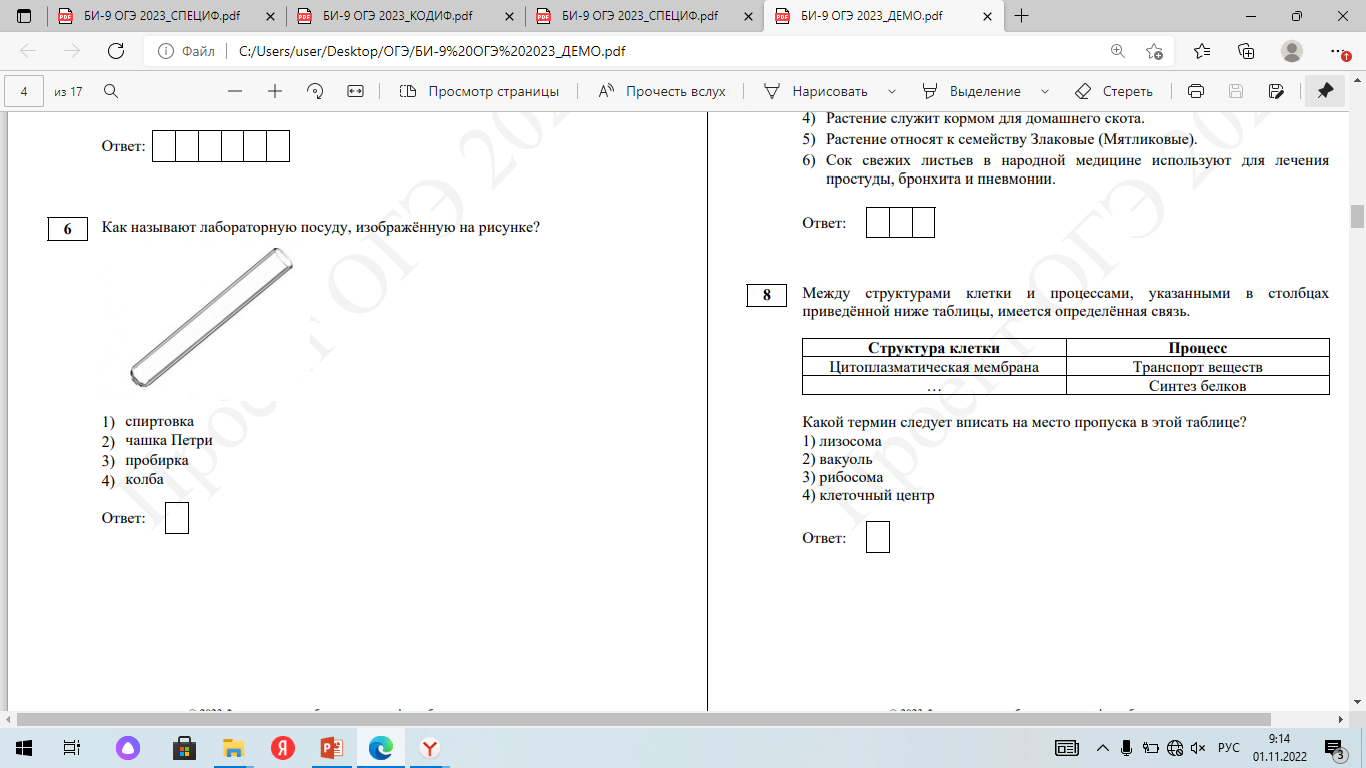 Базовый уровень, 1 балл
№9 ЭС: Умение проводить множественный выбор
Спецификация
Элементы содержания, Кодификатор:
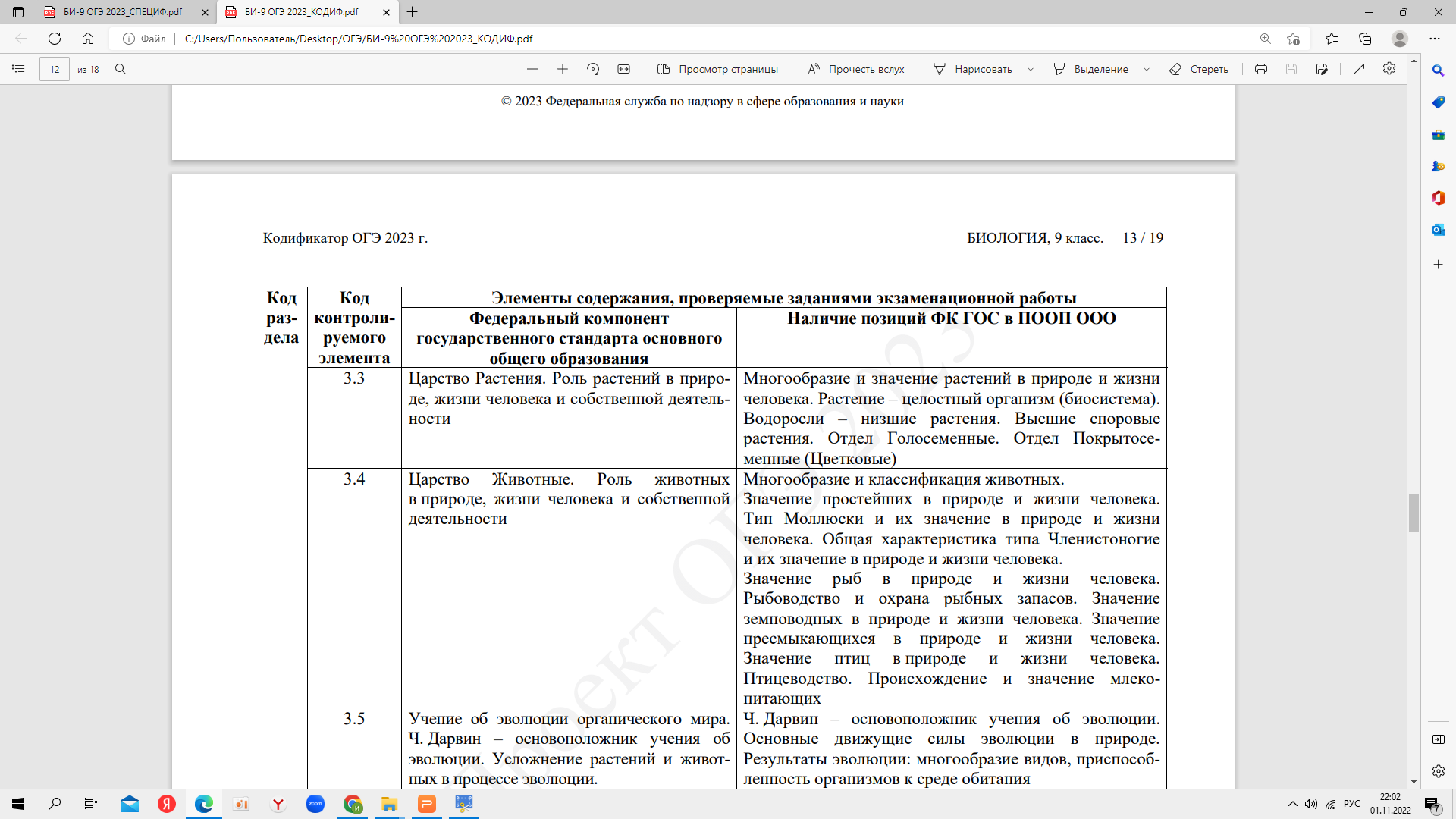 Повышенный уровень, 2 балла
№9 ЭС: Умение проводить множественный выбор
Спецификация
Перечень требований, Кодификатор:
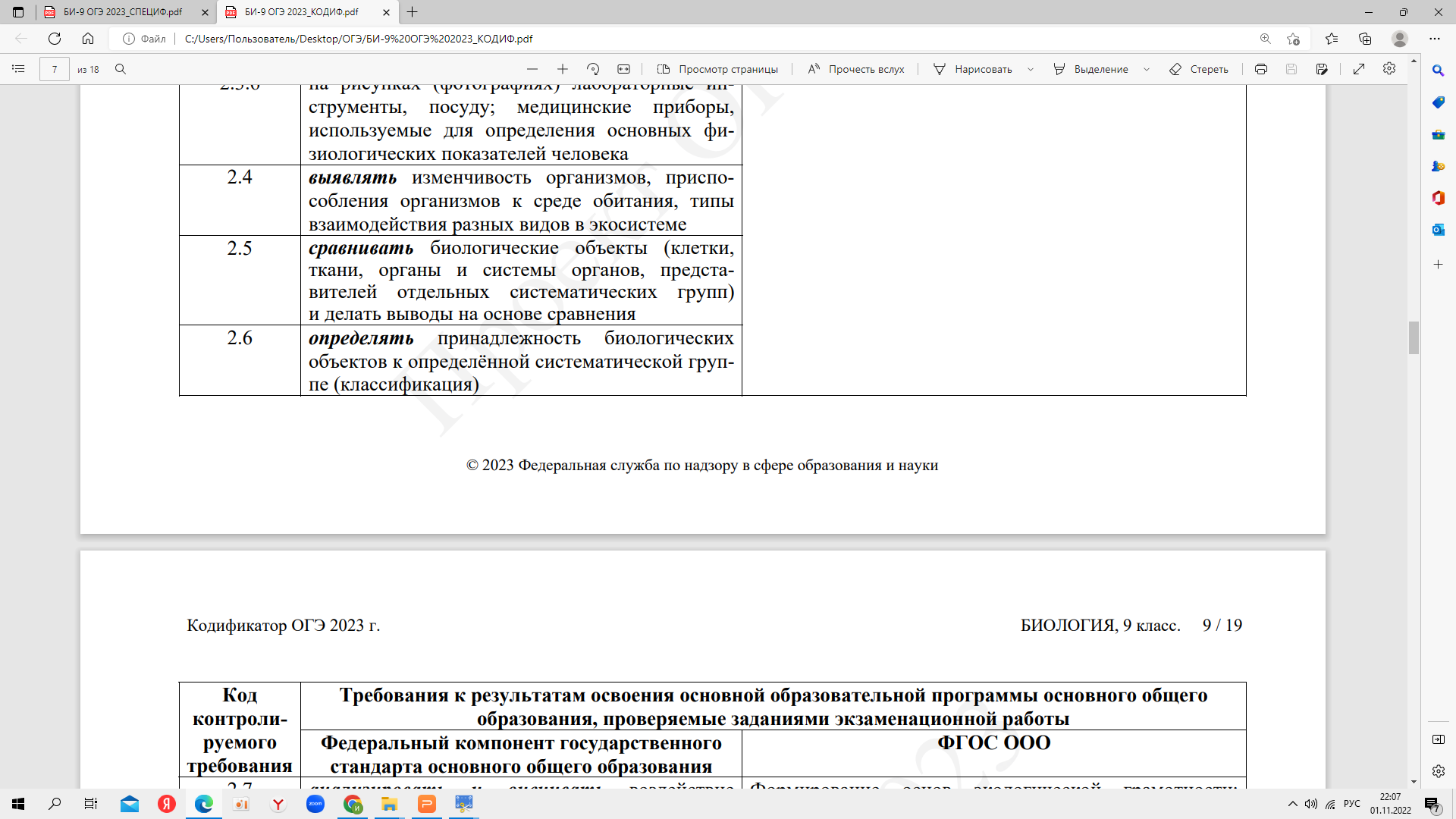 уровень
время 
выполне-
ния
балл
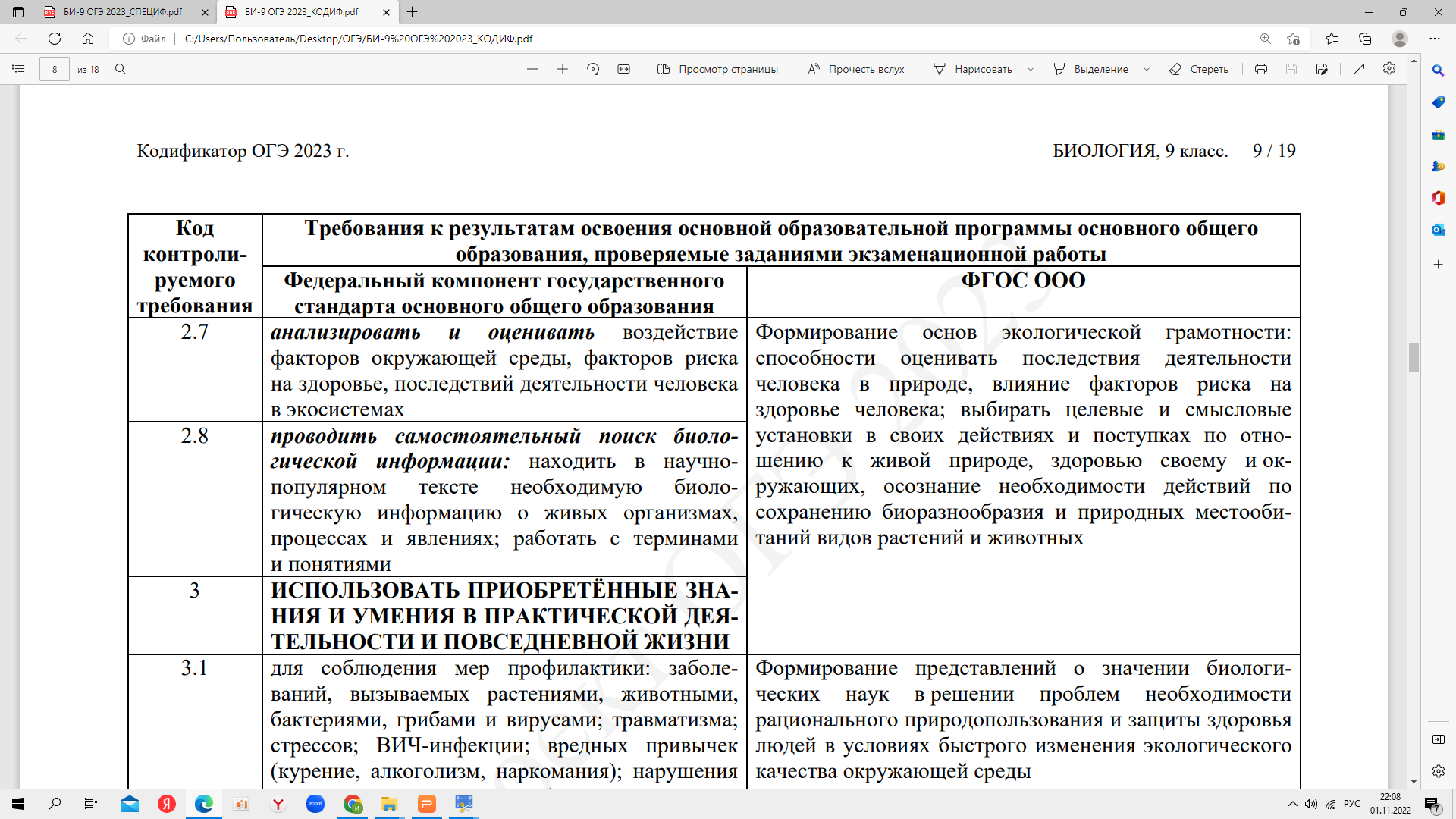 Повышенный уровень, 2 балла
№9 ЭС: Умение проводить множественный выбор
Повышенный уровень, 2 балла
№10 ЭС: Умение включать в биологический текст пропущенные термины и понятия из числа предложенных
Повышенный уровень, 2 балла
№11 ЭС: Знать признаки биологических объектов на разных уровнях организации живого. Умение устанавливать соответствие
Кодификатор:
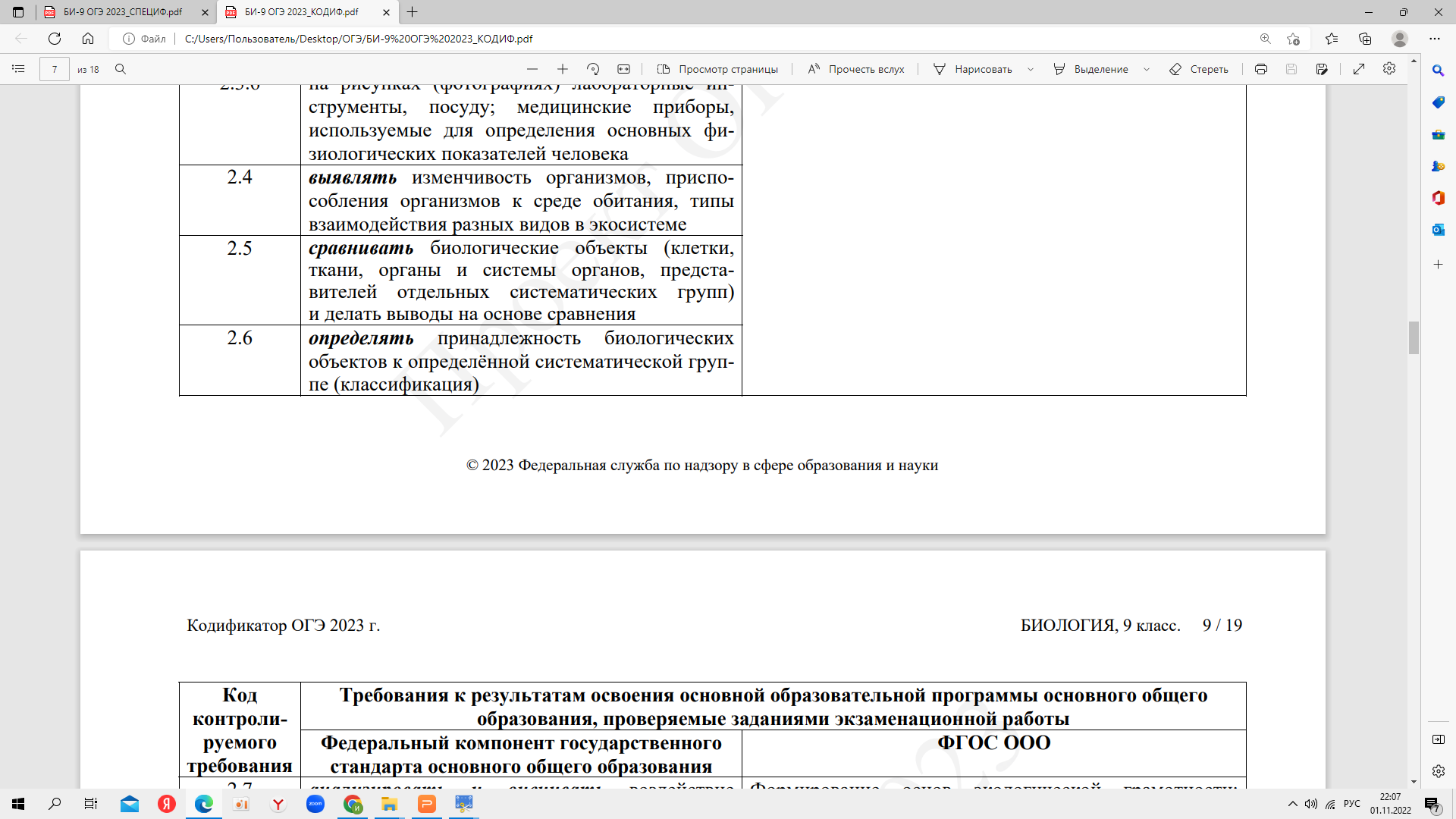 Повышенный уровень, 2 балла
№11 ЭС: Знать признаки биологических объектов на разных уровнях организации живого. Умение устанавливать соответствие
Повышенный уровень, 2 балла
№12 ЭС: Обладать приёмами работы по критическому анализу полученной информации и пользоваться простейшими способами оценки её достоверности
Базовый уровень, 1 балл
№13 ЭС: Умение соотносить морфологические признаки организма или его отдельных органов с предложенными моделями по заданному алгоритму
Повышенный уровень, 3 балла
№13 ЭС: Умение соотносить морфологические признаки организма или его отдельных органов с предложенными моделями по заданному алгоритму
Спецификация:
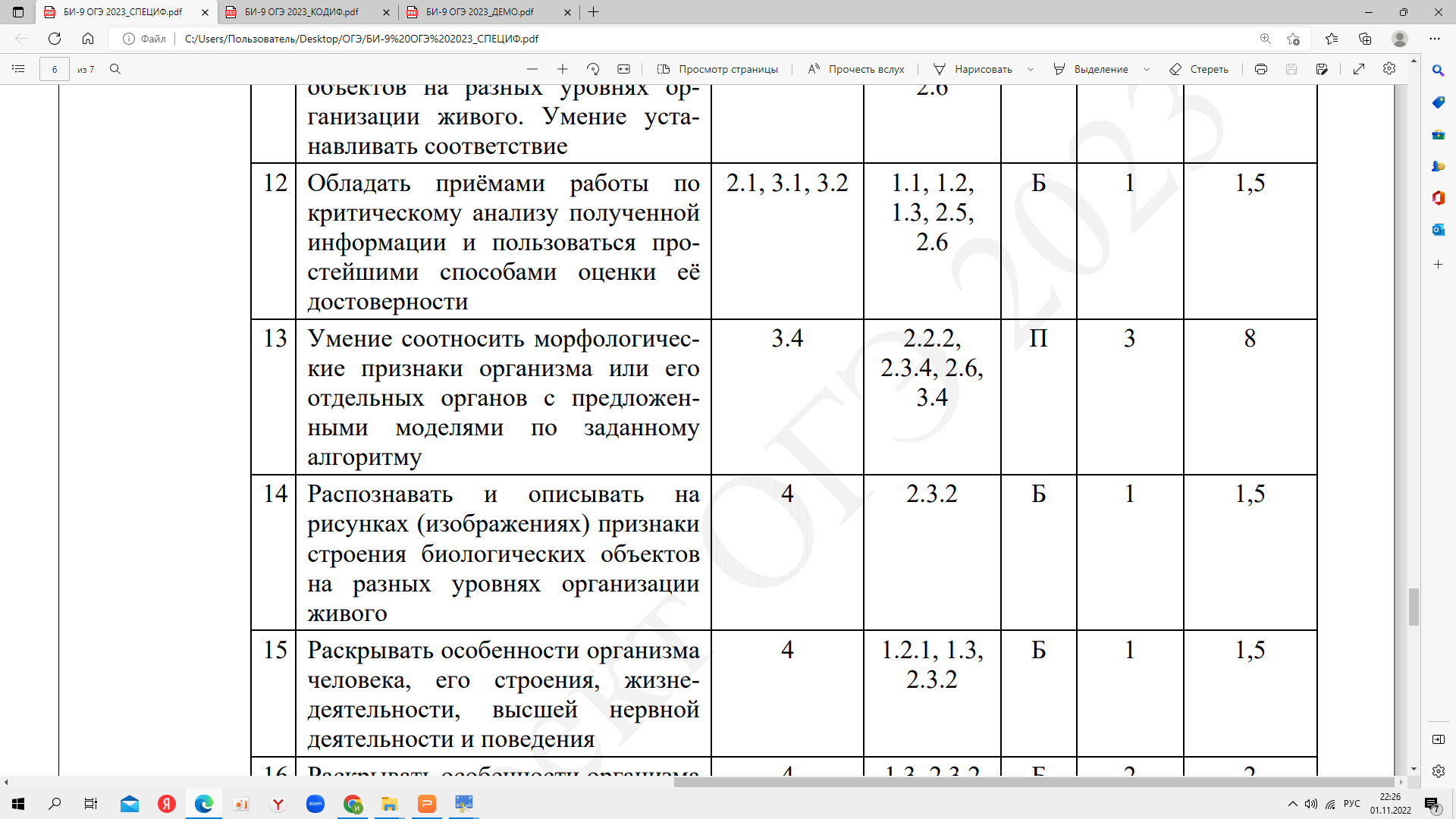 Повышенный уровень, 3 балла
Решение заданий про собак и лошадей
https://yandex.ru/video/preview/2654692017703343168
№14 ЭС: Распознавать и описывать на рисунках (изображениях) признаки строения биологических объектов на разных уровнях организации живого
Базовый уровень, 1 балл
№15 ЭС: Раскрывать особенности организма человека, его строения, жизнедеятельности, высшей нервной деятельности и поведения
Базовый уровень, 1 балл
№16 ЭС: Раскрывать особенности организма человека, его строения, жизнедеятельности, высшей нервной деятельности и поведения
Базовый уровень, 2 балла
№17 ЭС: Раскрывать особенности организма человека, его строения, жизнедеятельности, высшей нервной деятельности и поведения
Повышенный уровень, 2 балла
№18 ЭС: Раскрывать особенности организма человека, его строения, жизнедеятельности, высшей нервной деятельности и поведения
Повышенный уровень, 2 балла
№19 ЭС: Экосистемная организация живой природы. Обладать приемами работы с информацией биологического содержания, представленной в разной форме
Повышенный уровень, 2 балла
№20 ЭС: Экосистемная организация живой природы.
Базовый уровень, 1 балл
ОТВЕТ: РПНМ или РПОМ
№21 ЭС: Экосистемная организация живой природы. Выявлять причинно-следственные связи между биологическими объектами, явлениями и процессами
Повышенный уровень, 2 балла
Структура ОГЭ (ГИА) по биологии
Часть 2.
Содержит 5 заданий (22–26) с развернутым ответом: 1 задание  повышенного уровня сложности на работу с текстом;
4 задания высокого уровня сложности: 
1 задание на анализ статистических данных, представленных в табличной форме, 
1 задание на анализ научных методов,
2 задания на применение биологических знаний и умений для решения практических задач.
ЧАСТЬ 2
Высокий уровень, 2 балла
Высокий уровень, 2 балла
Повышенный уровень, 3 балла
Высокий уровень, 3 балла
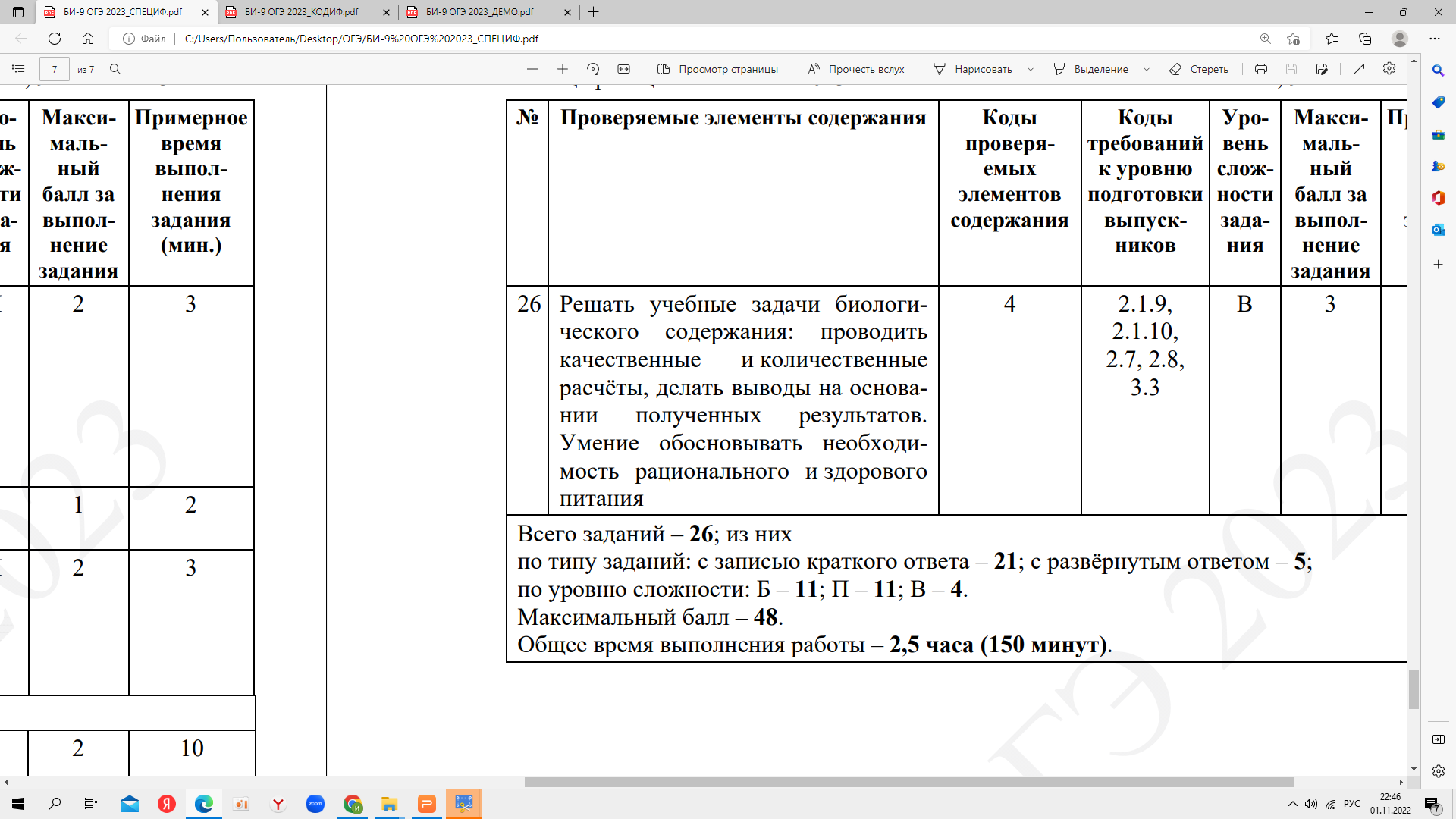 Высокий уровень, 3 балла
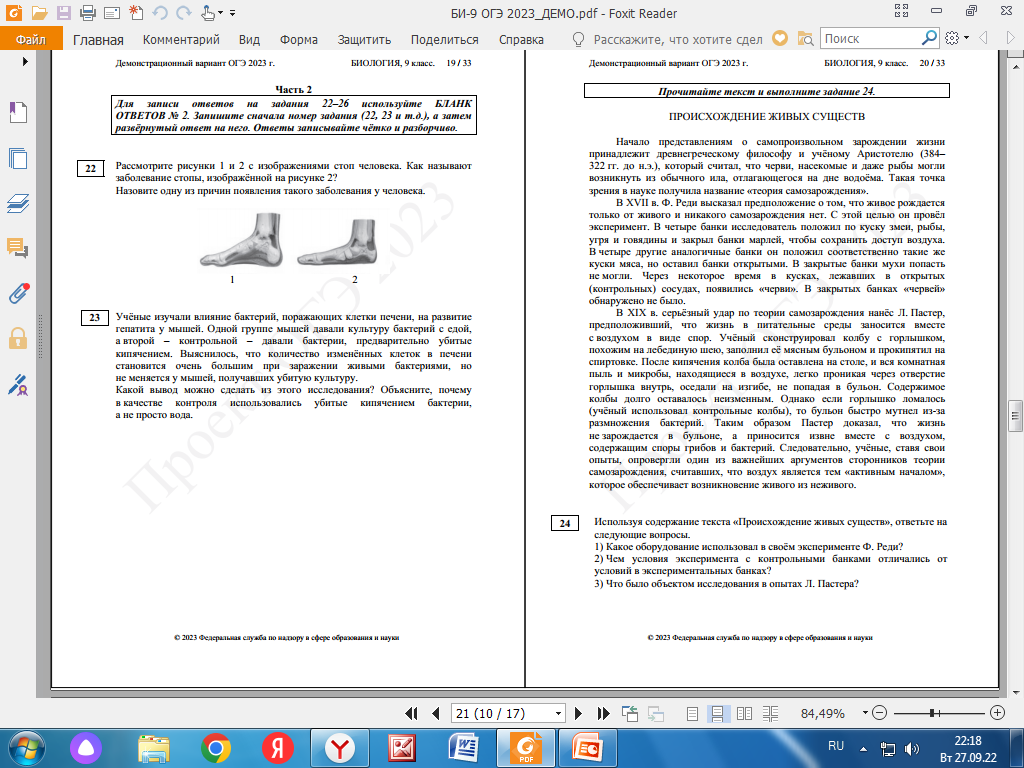 Система оценивания
1, 2, 6, 8, 12, 14, 15, 20 оценивается 1 баллом.
3-5, 7, 9-12, 16-19, 21-23 оценивается 2 баллами.
Если указано больше символов, чем в правильном ответе, то за каждый лишний символ снимается 1 балл. Выставляется 1 балл, если допущено не более одной ошибки, и 0 баллов, если допущено две и более ошибки.
13 задание оценивается 3 баллами, если 1 ошибка= 2 балла, если 2 ошибки- 1 балл.
22-23 = 2 балла, 24-26=3 балла, в зависимости от полноты и правильности ответа.
Общие сведения об ОГЭ по биологии
Длительность экзамена: 150 минут 
(2,5 часа).
На экзамене по биологии можно использовать линейку и непрограммируемый калькулятор.
48 максимальных первичных баллов.
Шкала пересчета первичного балла за выполнение экзаменационной работы в отметку по пятибалльной шкалеБиология, 2023 год
Для ОГЭ экзаменационные материалы состоят из:
1. Контрольных измерительных материалов (далее — КИМ), представляющих собой комплексы заданий стандартизированной формы;
2. Бланка ответов № 1, предназначенного для регистрации участника ГИА-9 и внесения кратких ответов;
3. Бланка ответов № 2, предназначенного для внесения развернутых ответов.
Система оценивания
ЕГЭ ПО БИОЛОГИИ 2023
Структура ОГЭ (ГИА) по биологии
Работа состоит из двух частей и содержит 29 заданий 
   (в предыдущие годы было 28 заданий)

Изменения в КИМ 2023 года по сравнению с 2022 годом: увеличилось количество заданий 
    1 части, вторая часть не изменилась. Включены новые типы заданий.
Спецификация контрольных измерительных материалов для проведения в 2023 году ЕГЭ по БИОЛОГИИ
Спецификация контрольных измерительных материалов для проведения в 2023 году ЕГЭ по БИОЛОГИИ
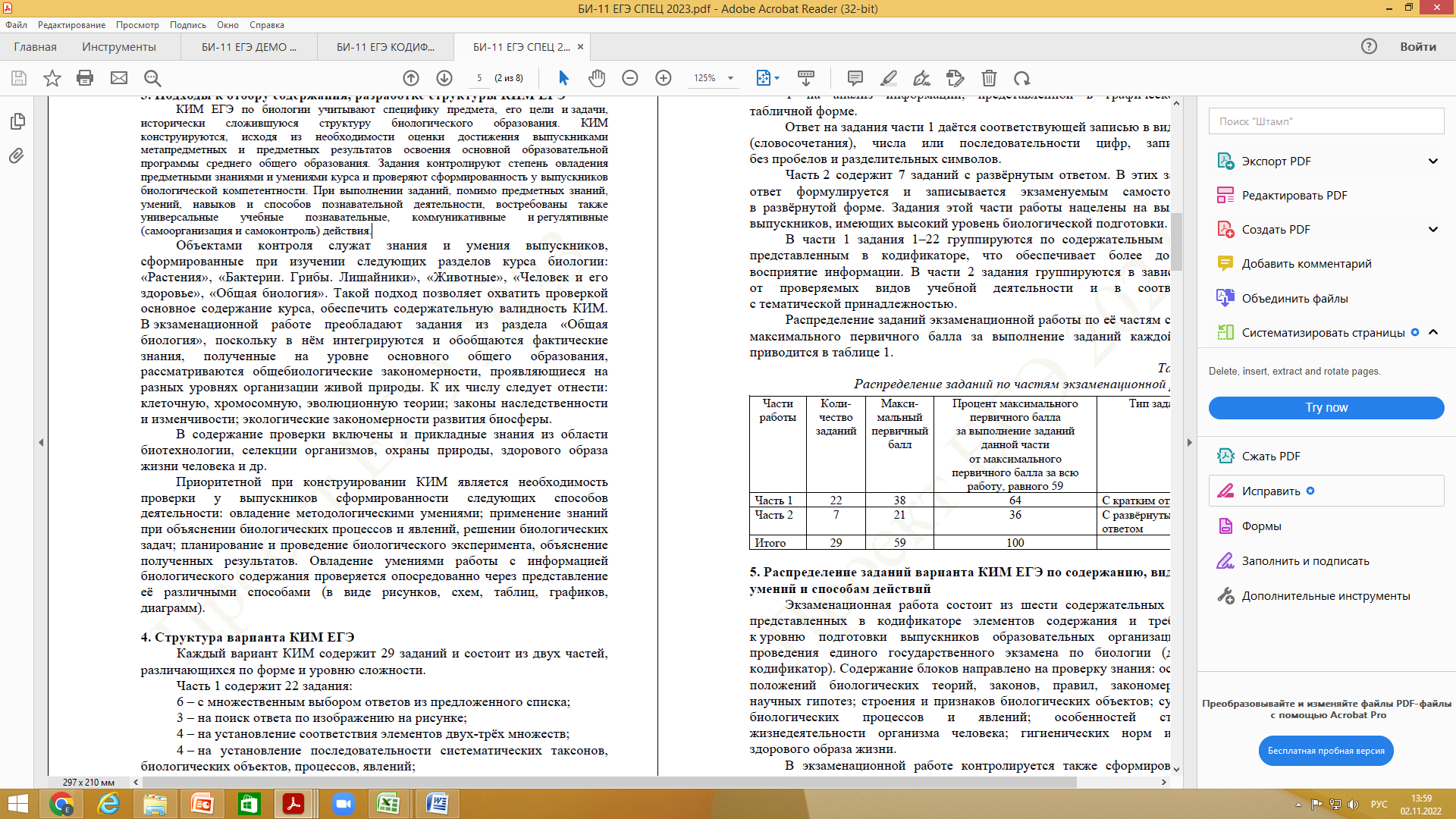 При выполнении заданий, помимо предметных знаний,
умений, навыков и способов познавательной деятельности, востребованы также универсальные учебные познавательные, коммуникативные и регулятивные (самоорганизация и самоконтроль) действия.
Структура КИМ ЕГЭ
Часть 1 содержит 22 задания:
6 – с множественным выбором ответов из предложенного списка;
3 – на поиск ответа по изображению на рисунке;
4 – на установление соответствия элементов двух-трёх множеств;
4 – на установление последовательности систематических таксонов, биологических объектов, процессов, явлений;
2 – на решение биологических задач по цитологии и генетике;
2 – на дополнение недостающей информации в таблице;
1 – на анализ информации, представленной в графической или табличной форме.
В части 1 задания 1–22 группируются по содержательным блокам:

«Клетка и организм – биологические системы» (задания 5–8)
«Система и многообразие органического мира» (задания 9–12)
«Организм человека и его здоровье» (задания 13-16)
Часть 1 содержит задания двух уровней сложности: 
14 заданий базового уровня и 8 заданий повышенного уровня.
Структура КИМ ЕГЭ
Часть 2 содержит 7 заданий с развёрнутым ответом. В этих заданиях ответ формулируется и записывается экзаменуемым самостоятельно в развёрнутой форме.
В части 2 представлено 7 заданий, из которых одно повышенного
уровня и 6 высокого уровня сложности.
Спецификация контрольных измерительных материалов для проведения в 2023 году ЕГЭ по БИОЛОГИИ
Спецификация контрольных измерительных материалов для проведения в 2023 году ЕГЭ по БИОЛОГИИ
Шкала перевода
Б
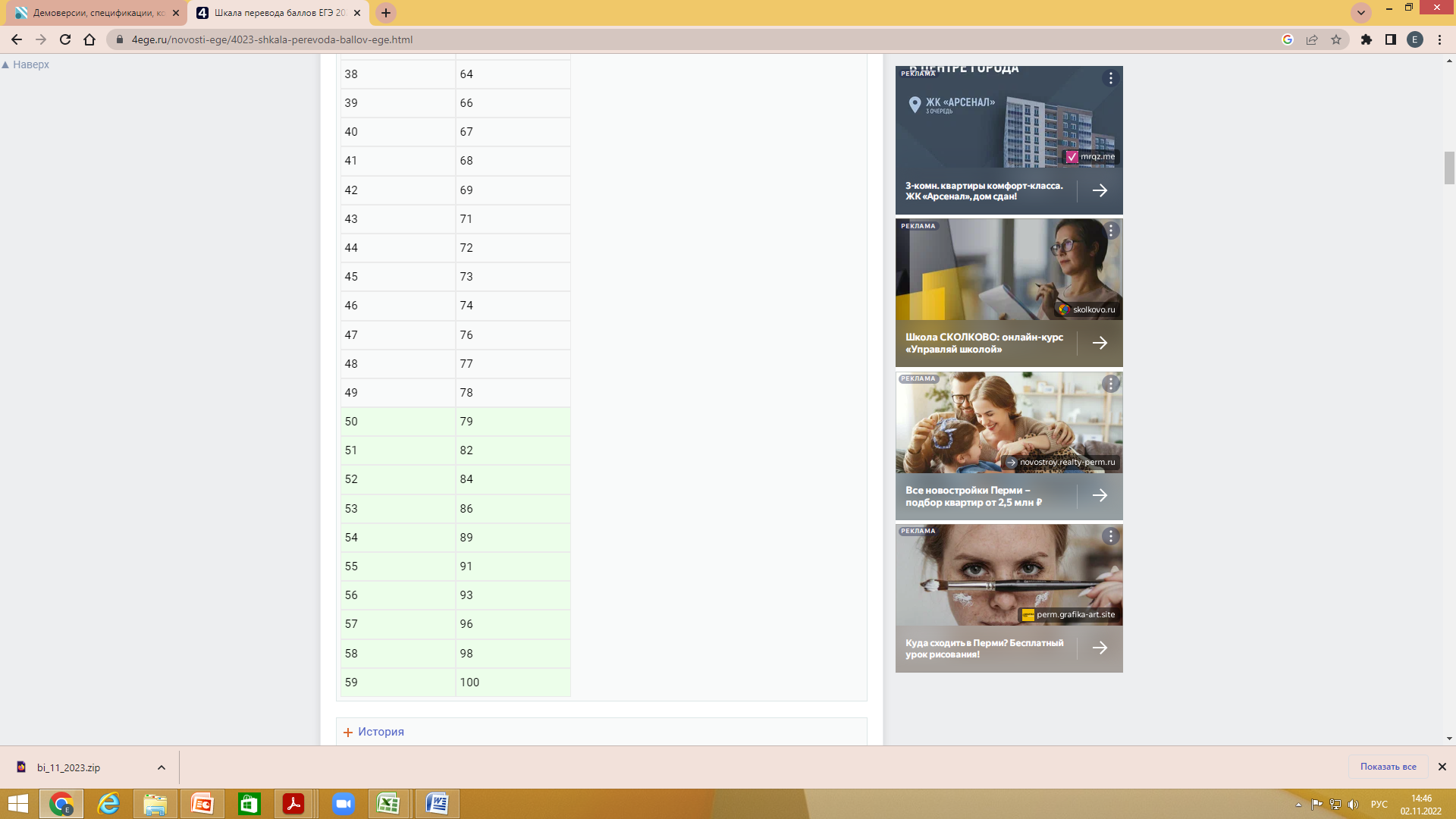 Б +П
Б +П + В
№1 ЭС: Биология как наука. Методы научного познания. Уровни организации и признаки живого(задание с рисунком и без)
Базовый  уровень, 1 балл
№1 ЭС: Биология как наука. Методы научного познания. Уровни организации и признаки живого(задание с рисунком и без)
НОВОЕ!
№2 ЭС: Предсказание результатов эксперимента, исходя  из знаний о физиологии клеток и организмов (множ.выбор)
КЭС: 2.1–2.5, 3.1–3.3, 4.1–4.7,  5.1–5.6
Базовый уровень, 2 балла
№3 ЭС: Генетическая информация в клетке. Хромосомный набор, соматические и половые клетки (задача)
Базовый уровень, 1 балл
№4 ЭС: Моно- и дигибридное, анализирующее скрещивание (задача)
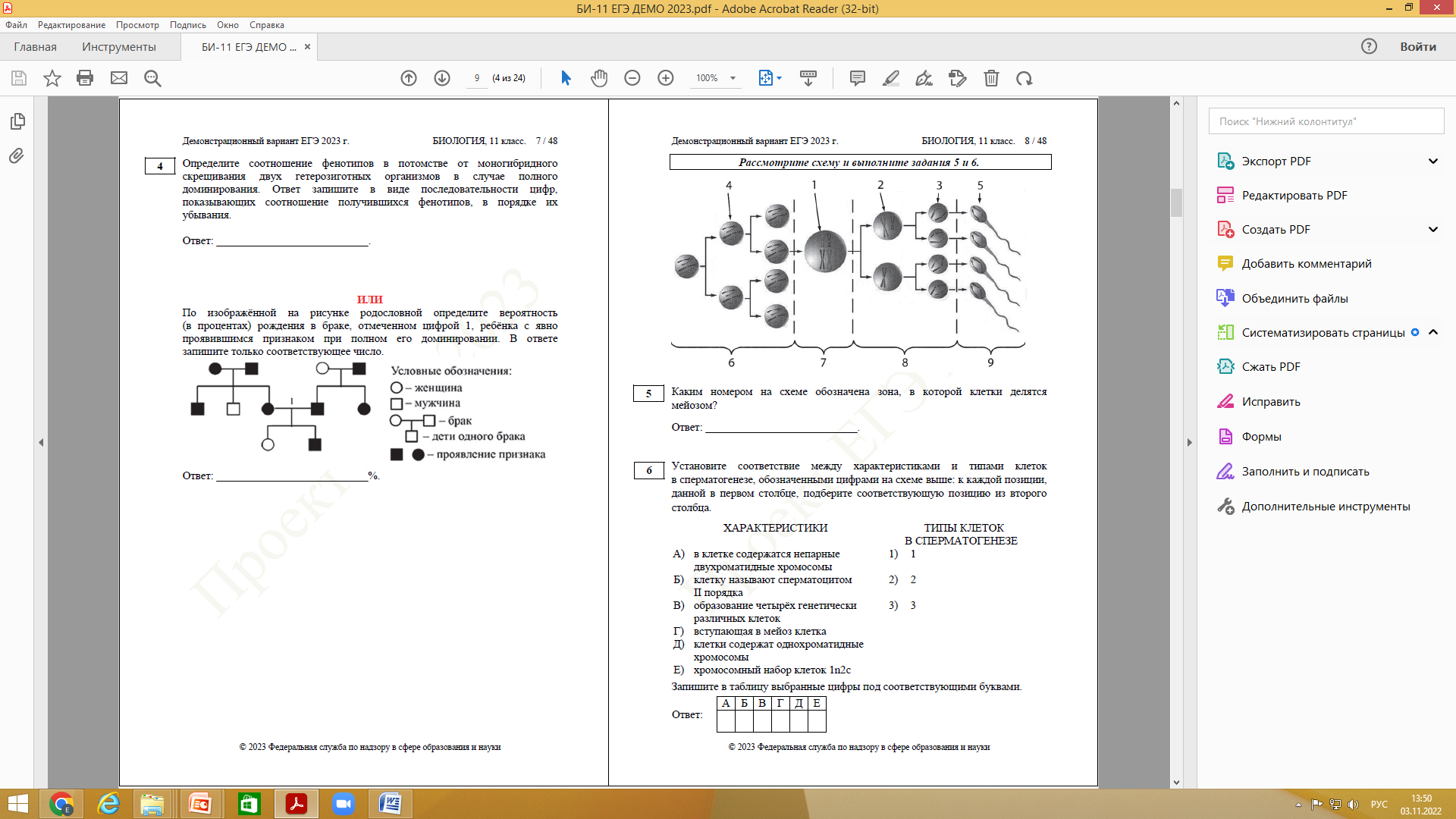 №5-8  Блок заданий «Клетка, организм»
Вариант 1
Вариант 2
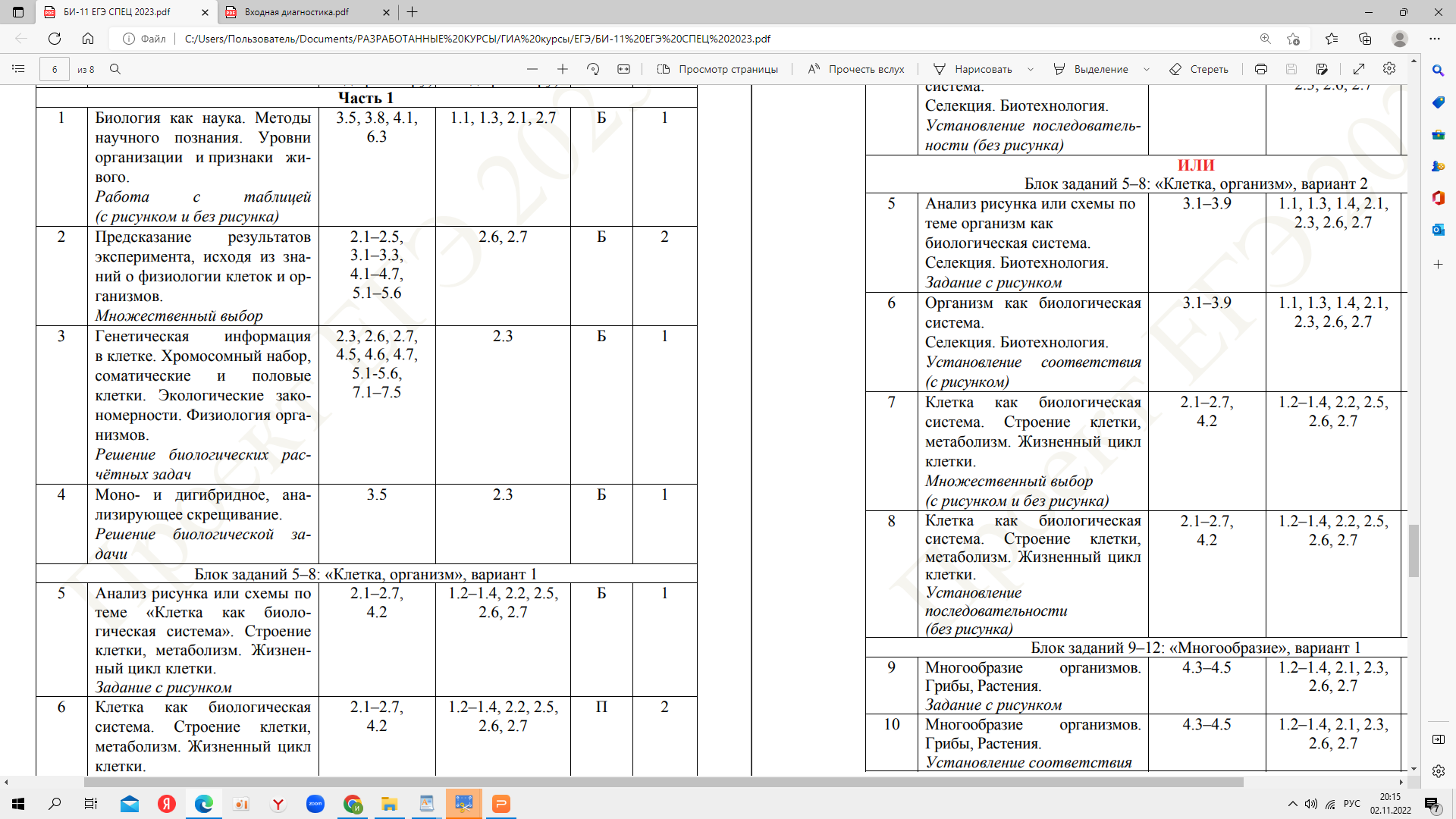 Базовый уровень, 1 балл
Повышенный уровень, 2 балла
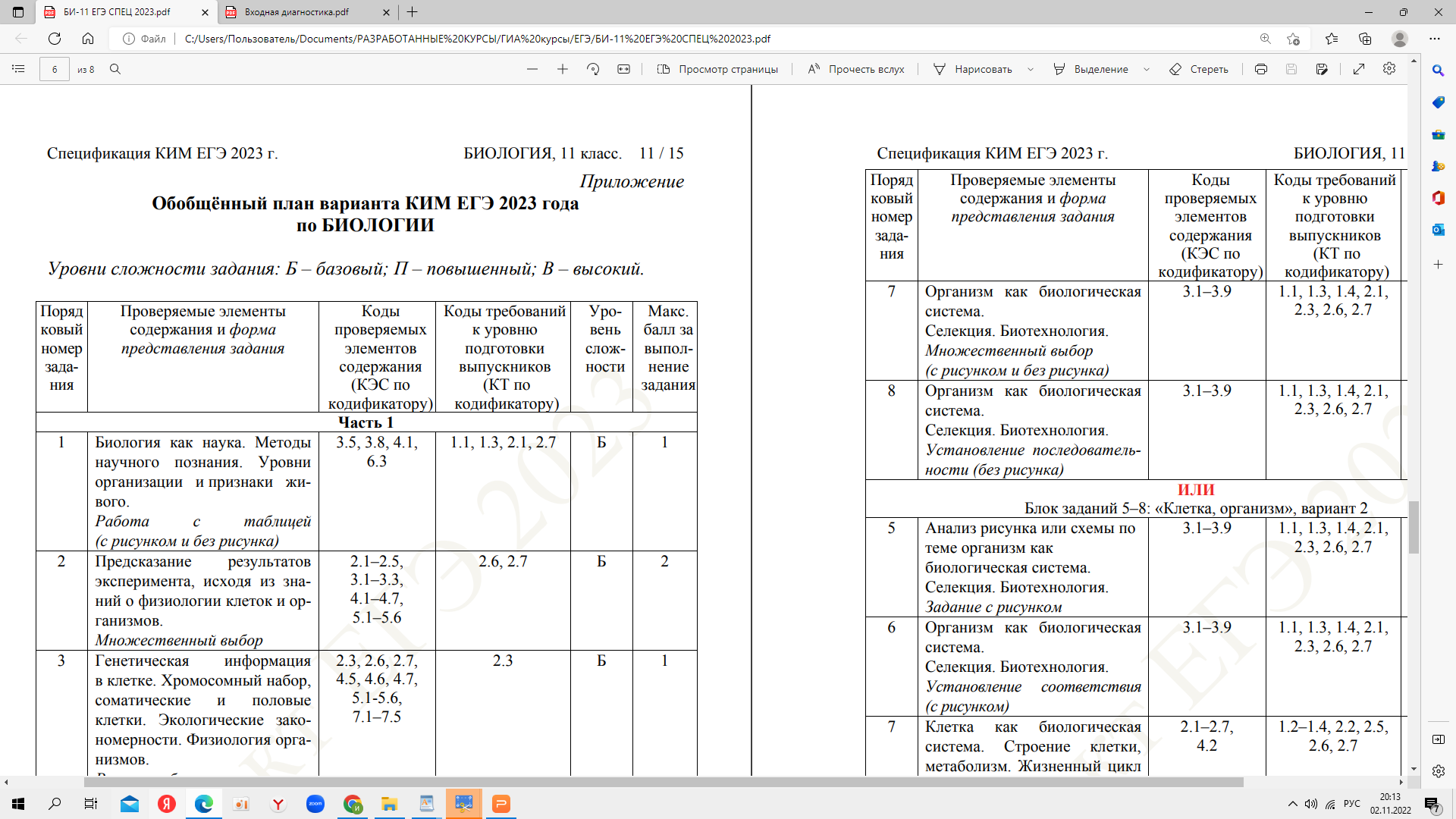 Базовый уровень, 2 балла
Повышенный уровень, 2 балла
№5-8  Блок заданий «Клетка, организм»
№9-12  Блок заданий «Многообразие»
Вариант 1
Вариант 2
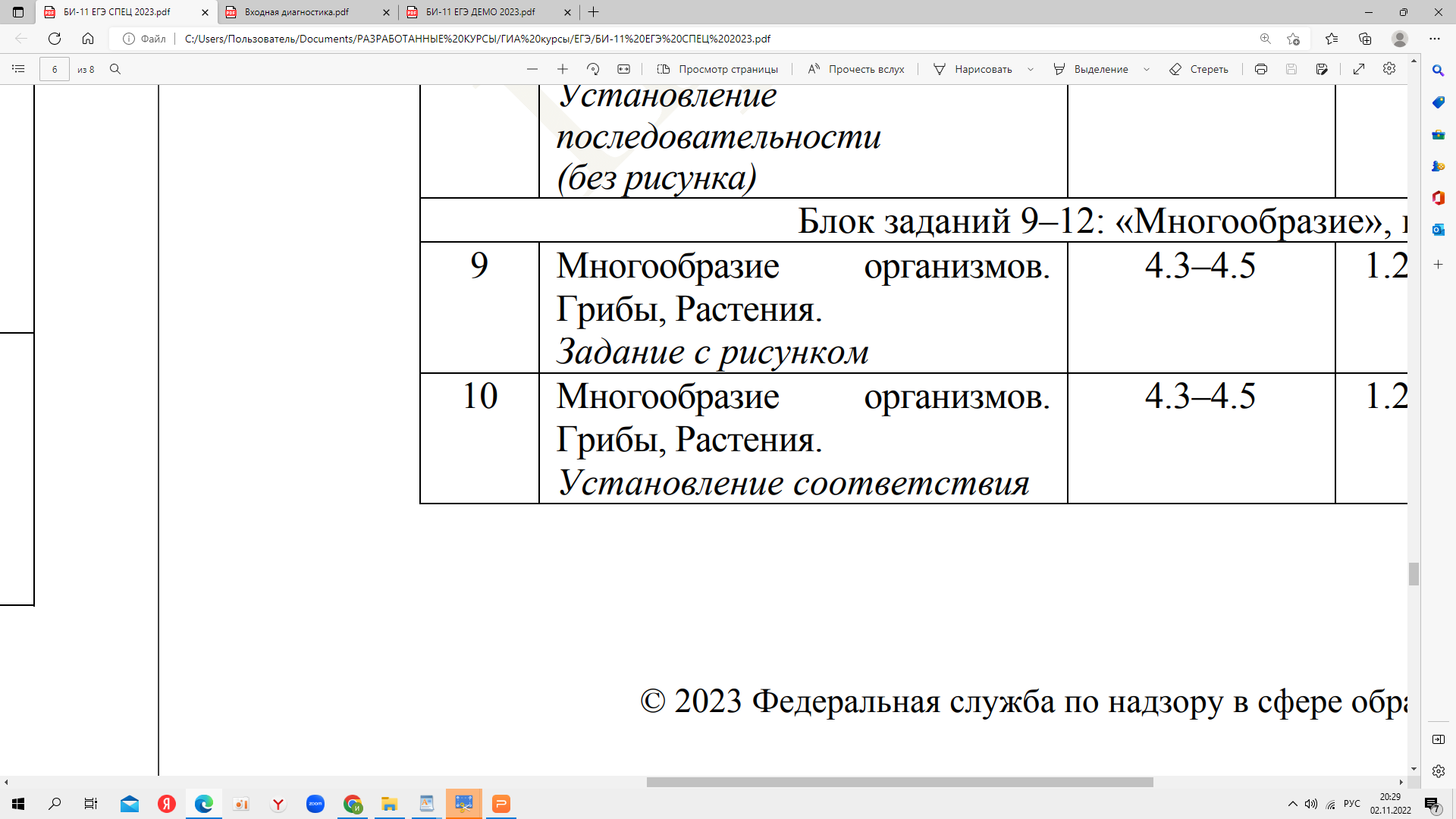 Базовый уровень, 1 балл
Повышенный уровень, 2 балла
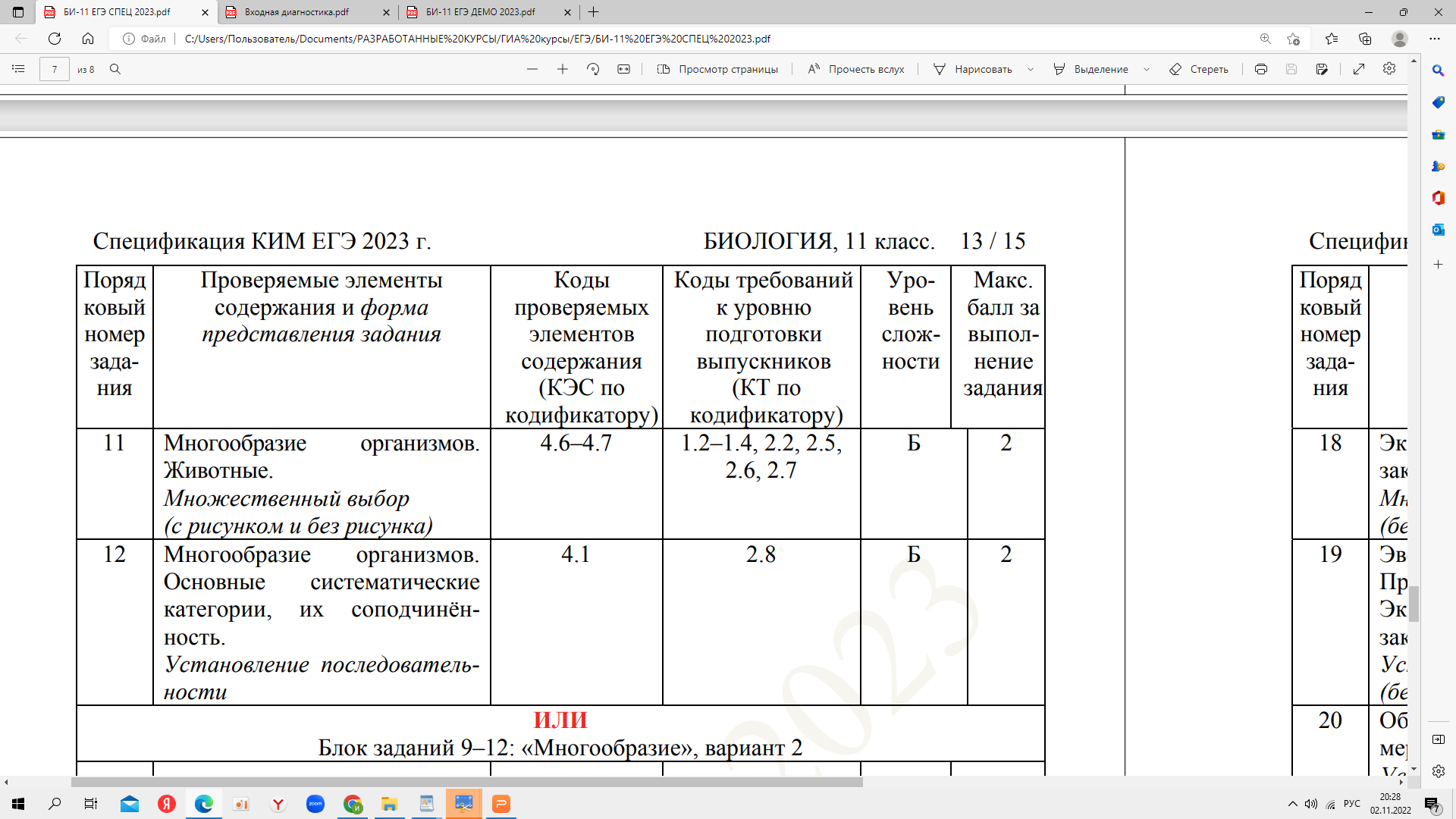 Базовый уровень, 2 балла
Базовый уровень, 2 балла
№9-12  Блок заданий «Многообразие»
№13-16  Блок заданий «Человек и его здоровье»
Базовый уровень, 1 балл
Повышенный уровень, 2 балла
Базовый уровень, 2 балла
Повышенный уровень, 2 балла
№13-16  Блок заданий «Человек и его здоровье»
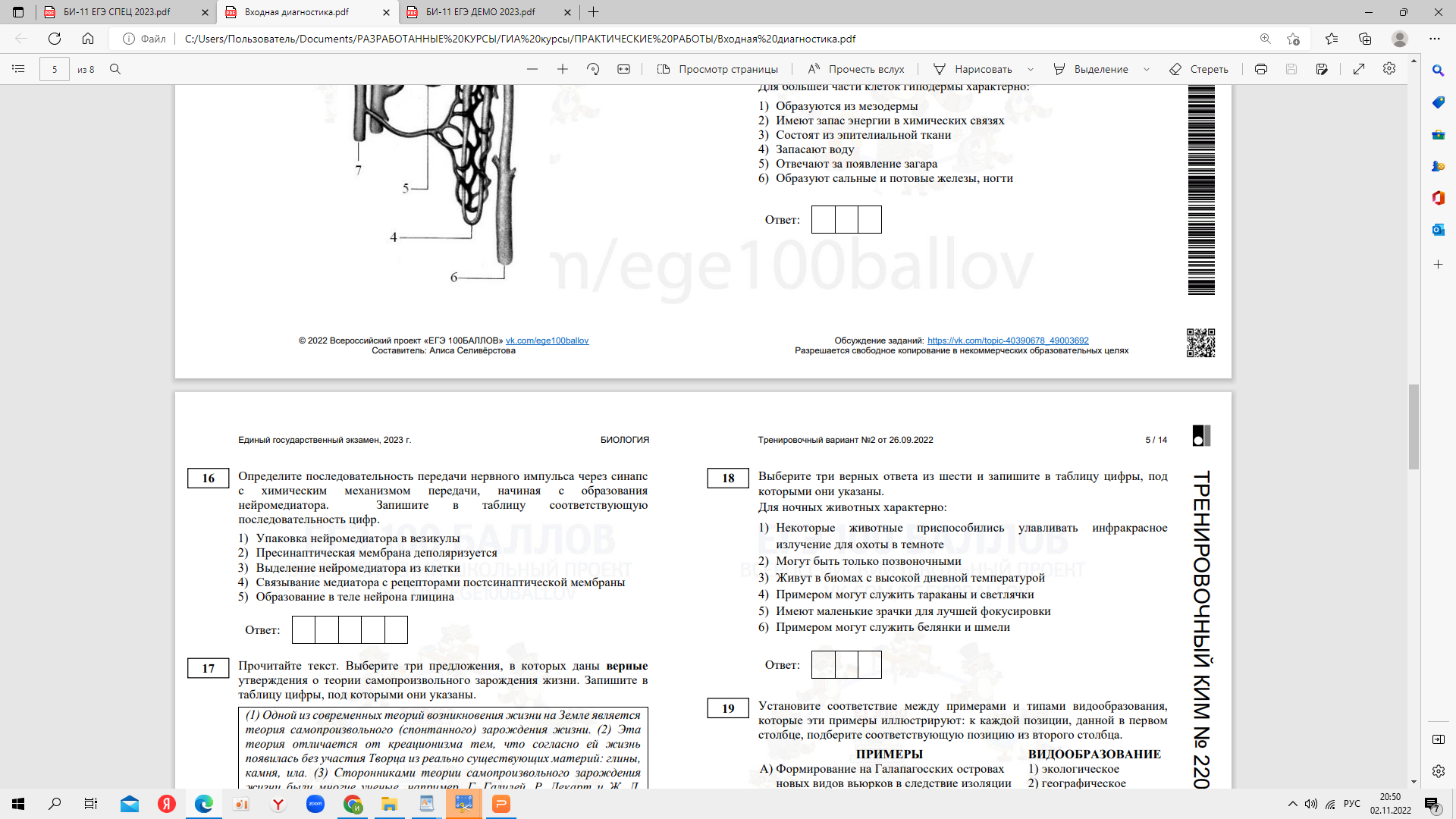 №17 ЭС: Эволюция живой природы. Множественный выбор (работа с текстом)
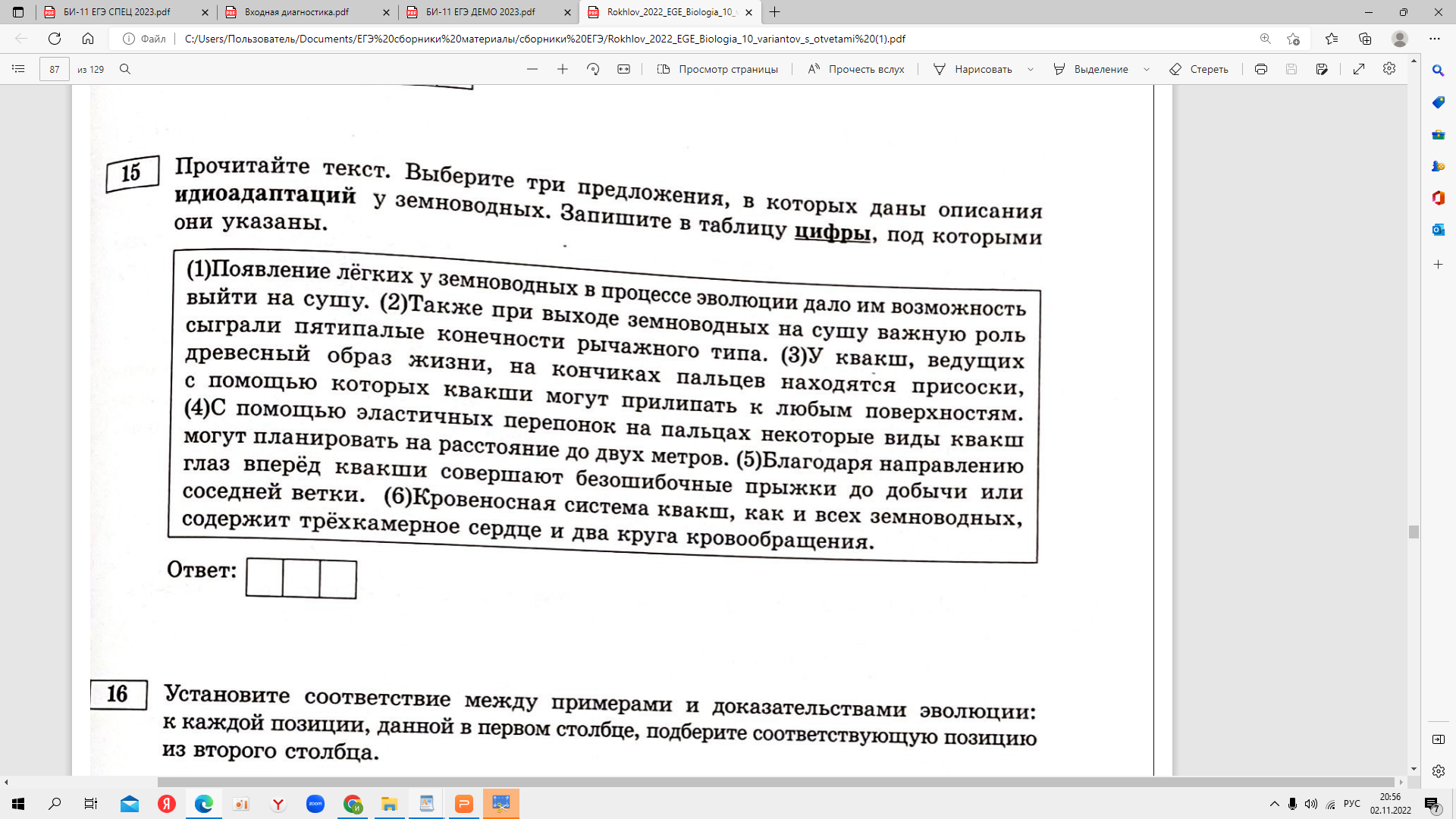 Базовый  уровень, 2 балла
№18 ЭС: Экосистемы и присущие им закономерности. Биосфера. Множественный выбор (без рисунка)
Базовый уровень, 2 балла
№19 ЭС: Эволюция живой природы. Происхождение человека. Экосистемы и присущие им закономерности. Биосфера. Установление соответствия (без рисунка)
Повышенный уровень, 2 балла
№20 ЭС: Общебиологические закономерности. Установление последовательности
КЭС: 4.3–4.7, 6.1–6.5, 7.1–7.5
Повышенный уровень, 2 балла
№21 ЭС: Общебиологические закономерности. Человек и его здоровье. Работа с таблицей (с рисунком и без рисунка)
КЭС: 2.2–2.7, 3.1–3.6, 5.1–5.5, 6.1–6.5, 7.1–7.5
Базовый уровень, 2 балла
№22 ЭС: Биологические системы и их закономерности. Анализ данных в  табличной или графической форме
КЭС: 2.1–2.7,  4.2–4.7, 5.1–5.6,  6.1–6.5, 7.1–7.5
Базовый уровень, 2 балла
ЧАСТЬ 2
Повышенный уровень, 3 балла
Высокий уровень, 3 балла
Высокий уровень, 3 балла
Высокий уровень, 3 балла
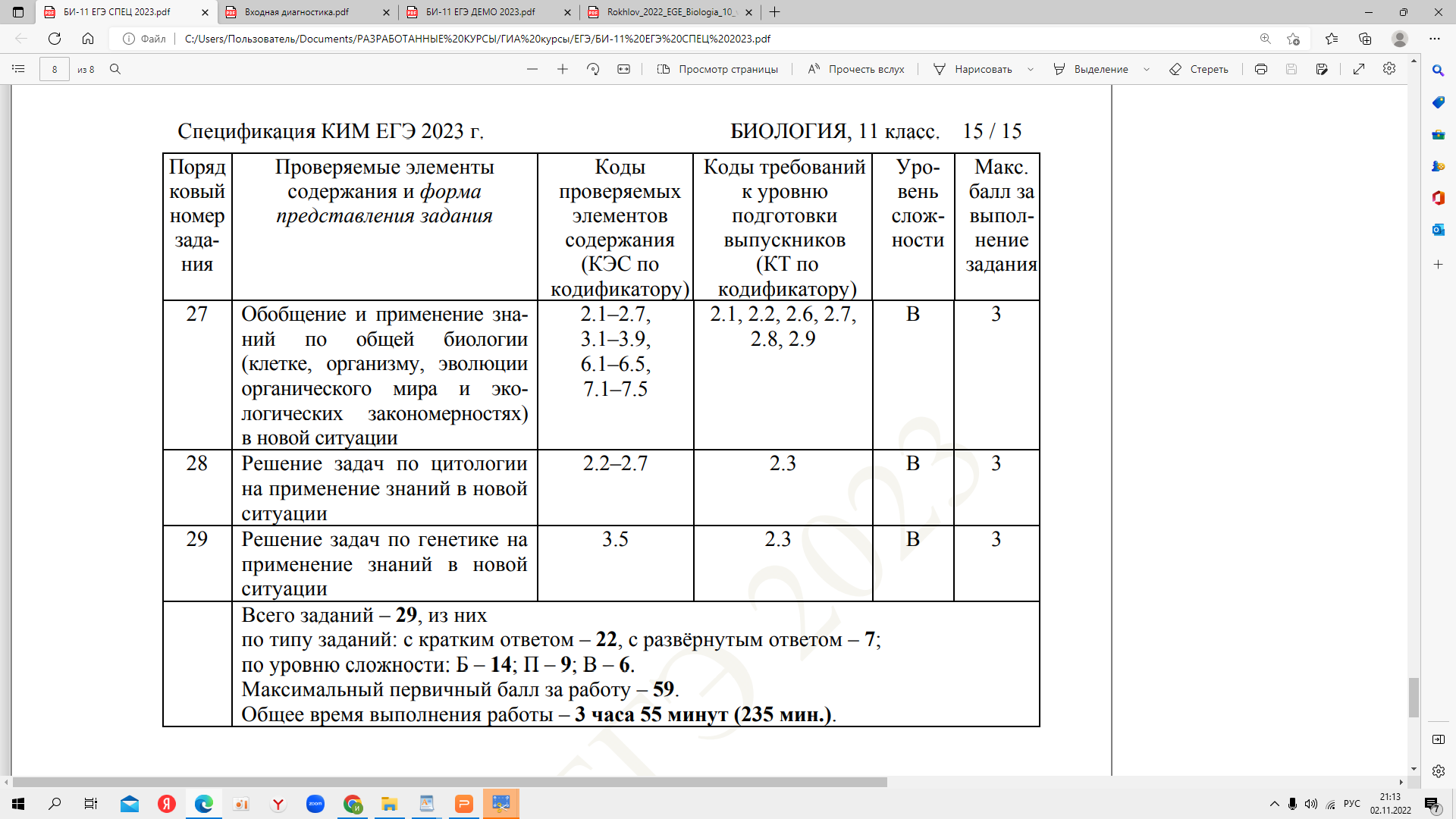 Высокий уровень, 3 балла
Высокий уровень, 3 балла
Высокий уровень, 3 балла
№23-24. Методология эксперимента. Выводы по результатам эксперимента и прогнозы
Независимая переменная

Зависимая переменная

Нулевая гипотеза

Отрицательный контроль
Система оценивания
Система оценивания
Система оценивания
Система оценивания
Курсы повышения квалификации«Методические и содержательные аспекты подготовки к ГИА»в ИРО ПК 24.03 – 21.04
Спасибо за внимание!
https://events.webinar.ru/50441123/2142119168/record-new/1579928071